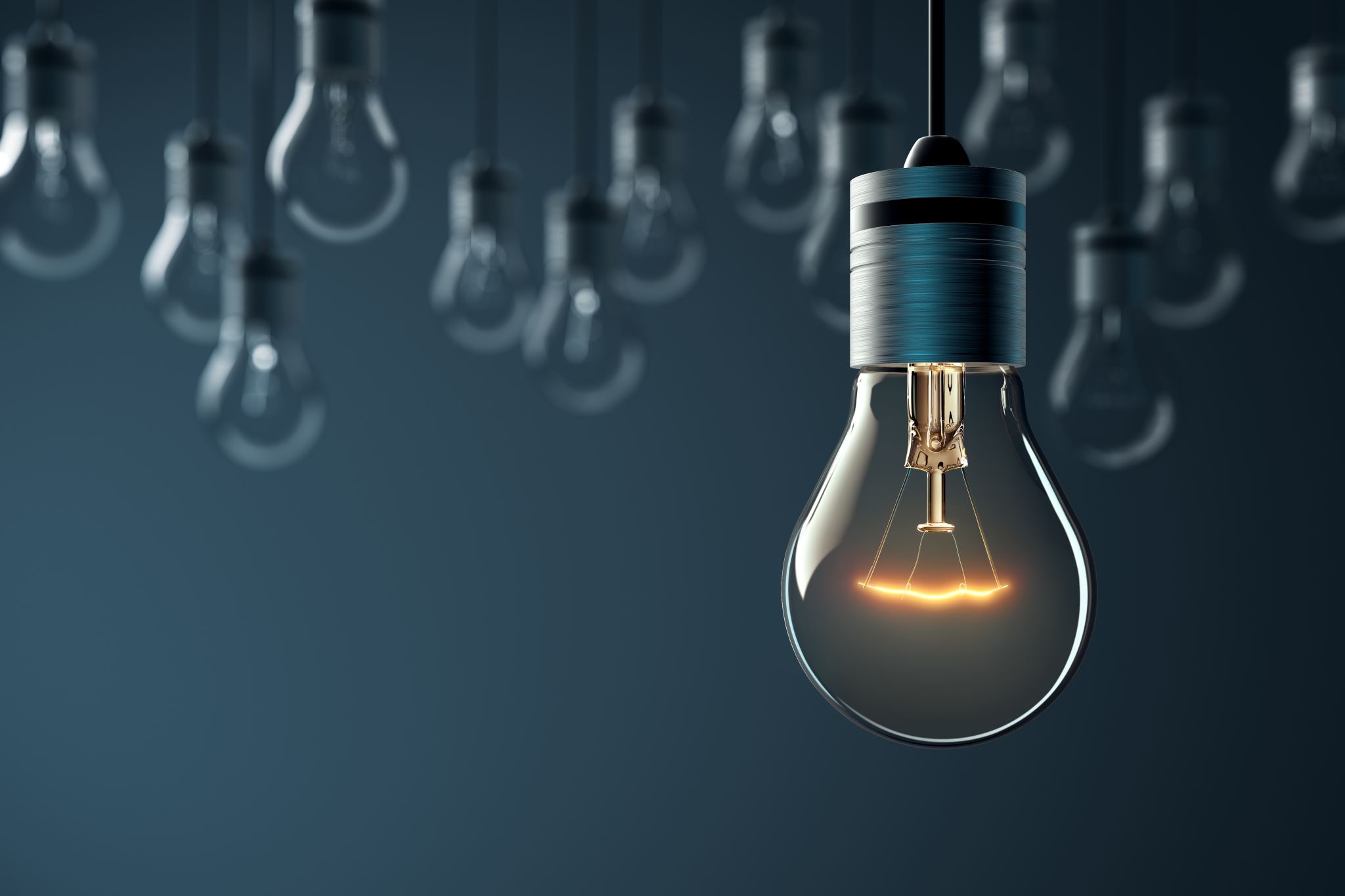 FACULTY FOCUS GROUPS:PANDEMIC RESPONSE FOR FACULTY SUCCESS
UNC Charlotte
Spring 2021
Overview
Themes: “Morale is very low.”
Themes: “compounded stressors”
Themes: “Communication”
Themes: “Communication” (Continued)
Themes: “Pressure”
RECENTLY HEARING MORE FROM CHAIRS AND FACULTY ABOUT FALL REMOTE VS IN PERSON AND MESSAGING
A BIG CONCERN RPT ?  
Questions?
Themes: “Faculty Support”
Themes: “Faculty Support”